Қыркүйектің жиырма тоғызыСынып жұмысыКім пайдалы? Кім мықты?
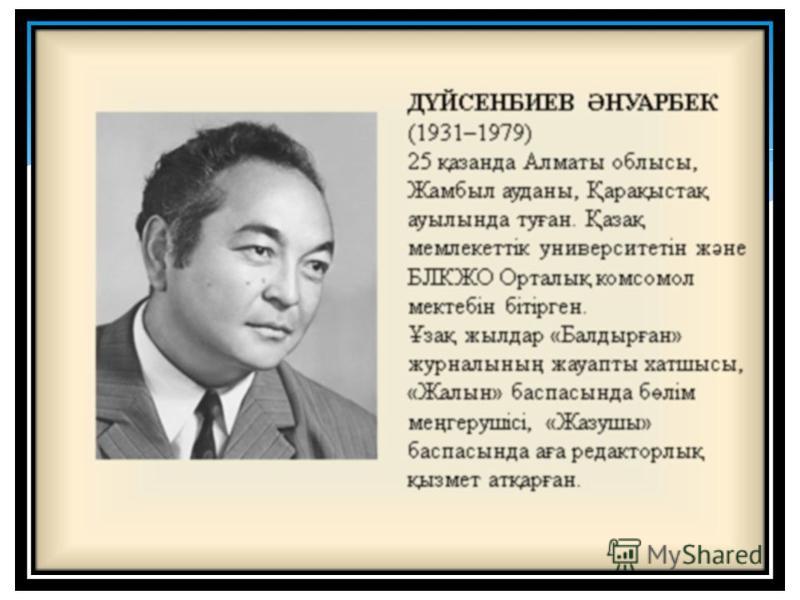 Жаңа сөздер
Ұрысты/керісті/-ругались, спорили
Кім пайдалы-кто полезный
Кім мықты-кто сильный
Кездесті-обращались,втретились
Шындық-правда 
Бақташы-пастух
Шұжық-домашняя колбаса
Тері- шкура
Дүкенде
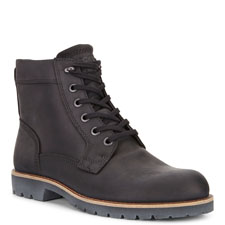 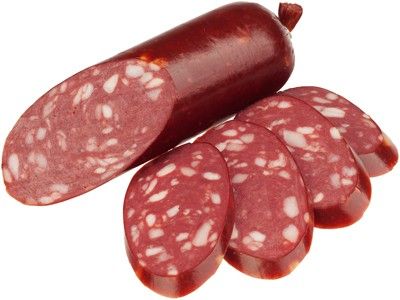 Ұрысты 
Керісті
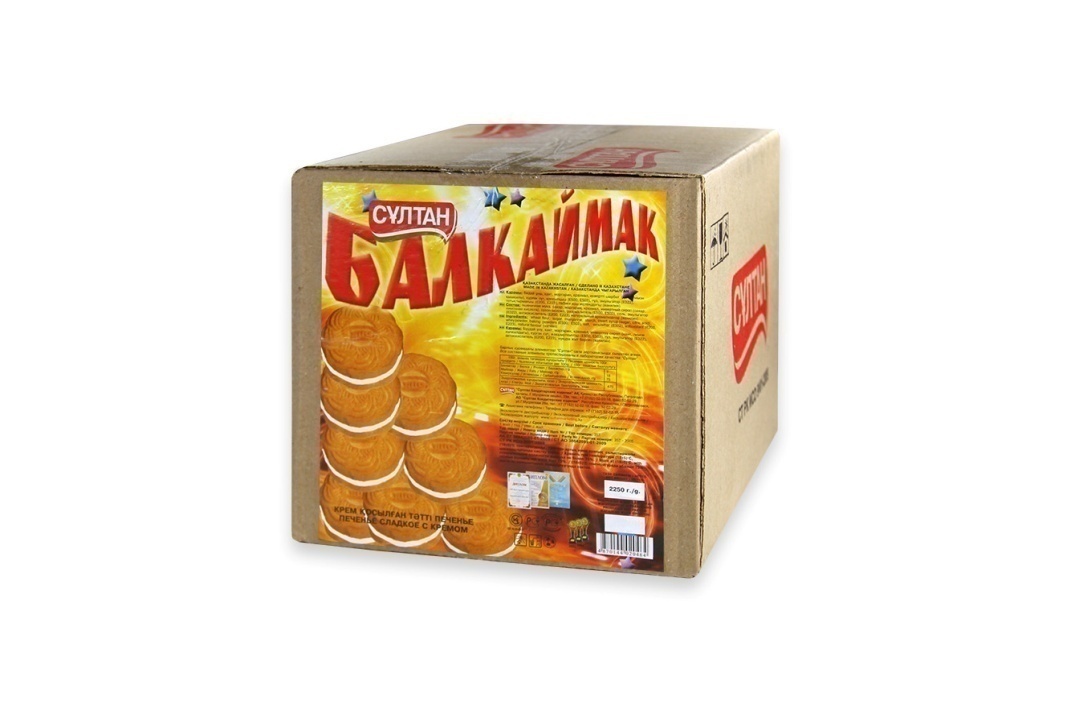 Кім пайдалы,кім мықты?
Мен мықты,мен пайдалы!
Я сильный, я полезный
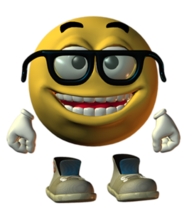 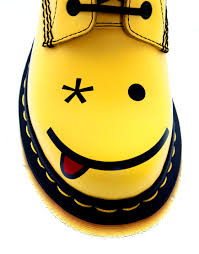 Ұрысты ,керісті
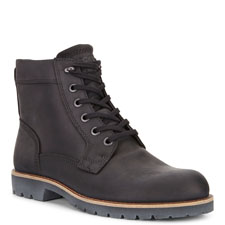 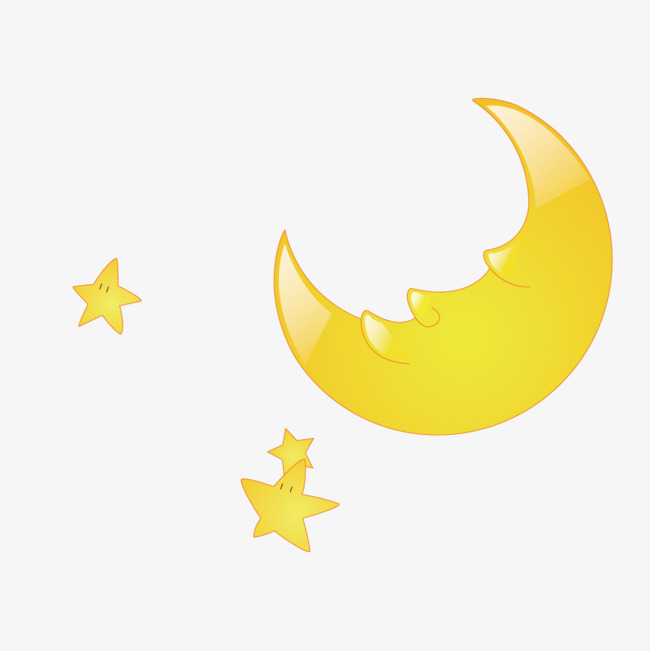 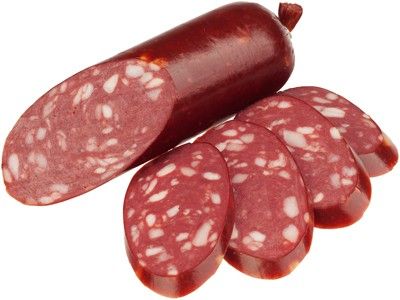 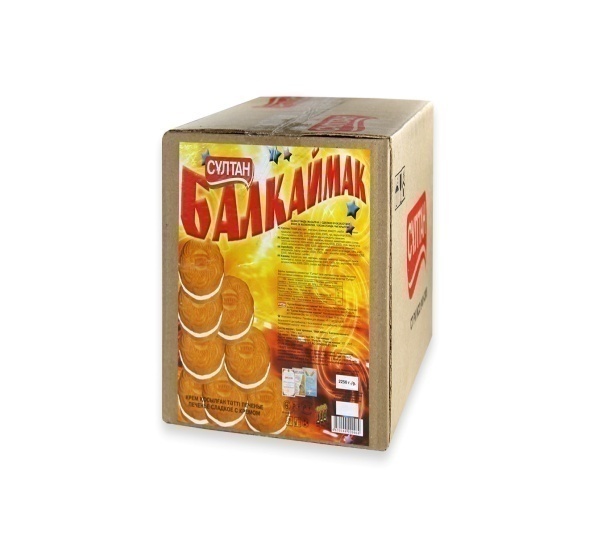 Кездесті
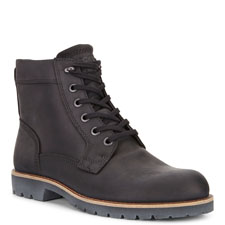 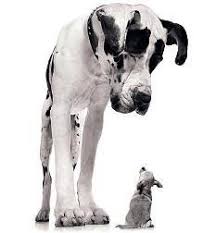 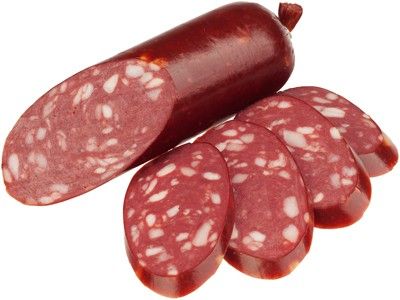 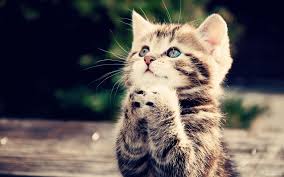 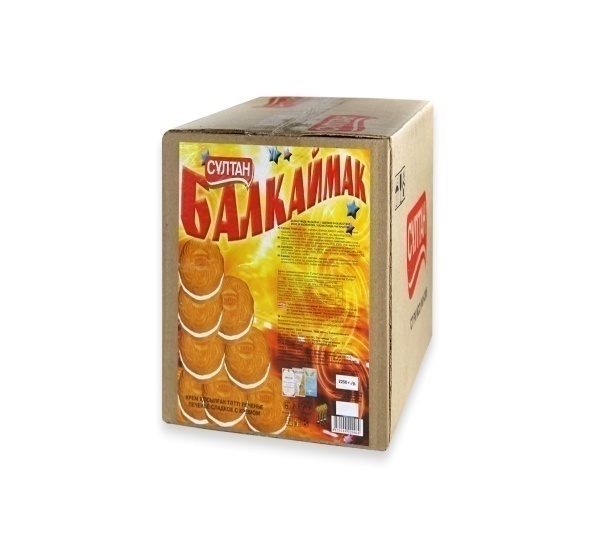 Кім пайдалы ,кім мықты?
??????
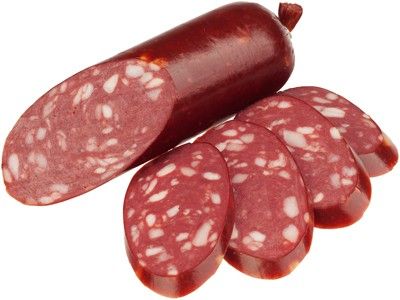 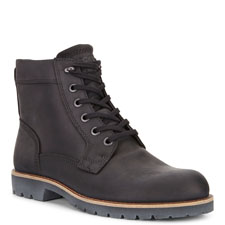 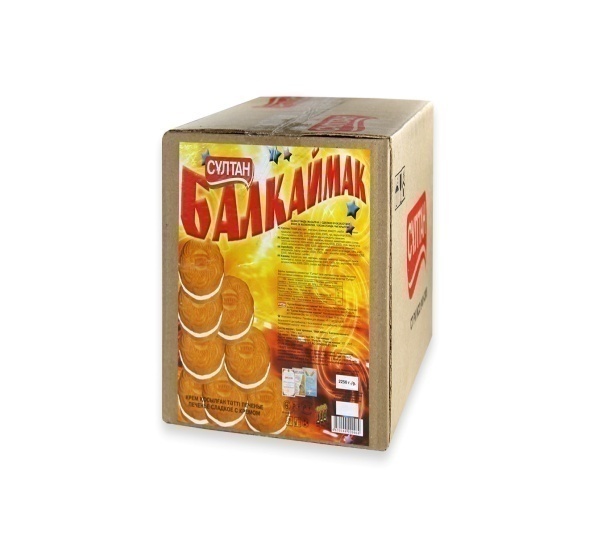 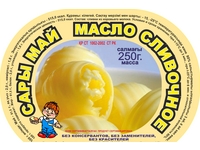 Кімнен шықты?
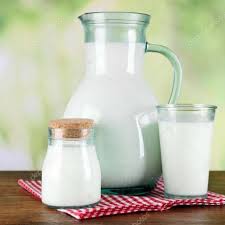 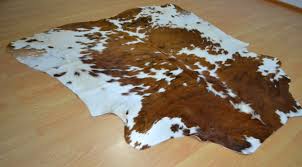 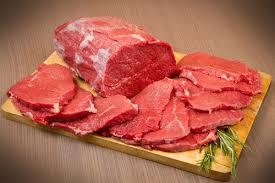 Мықты
1. Не үшін ұрсысты?а/ Кім мықты?Кім пайдалы?ә/Кім қорқақ?б/Кім осал?2. Кім жауап берді?а/Мысық    ә/Итб/ Сиыр3. Автордың идеясы?Еңбек, татулық, құрмет
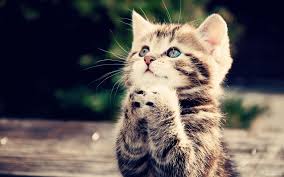 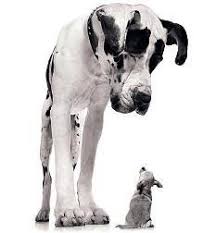 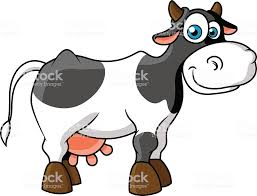 РефлексияМен білемін/я знаюМен өлеңнің мазмұнын ұқтым.Мен істей аламын/ я умею1. Жоспар,сұрақ құрай аламын2.Мәнерлеп оқи аламын